Mrs. Boshell’s Buzzworthy News
 January 22, 2024
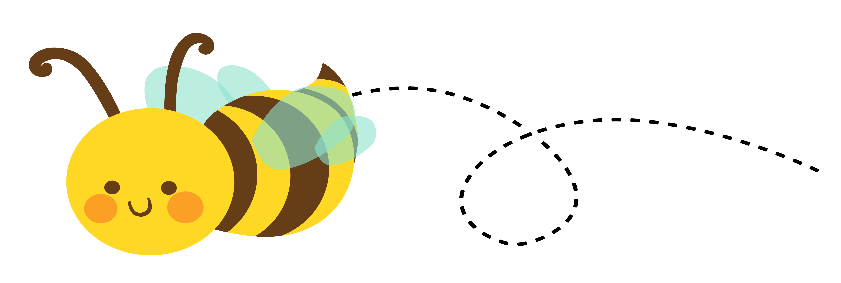 Hive Happenings
Spelling:  
Words with long i
Reading: 
Character and setting, making inferences
Grammar: 
Subject/verb agreement
Math:
Money-counting and identifying coins
Numbers to 1,000

Social Studies/Science: 
Water cycle

Leader in Me:
Delivering quality results
Important dates
January 23rd- 100th day of school-please send in items by 8:00a.m.
January 26th- special snack-slushy
January 26th- spirit day-workout day
January 30th- NNAT test
January 31st- field trip money due
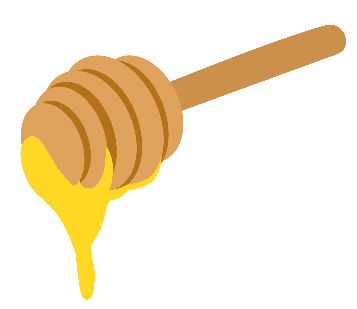 Sweet Reminders


Language Arts-
January 26th- 3-5 reading comprehension test
January 26th- 3-5 spelling test	

Math-
Topic 9-daily grade



.
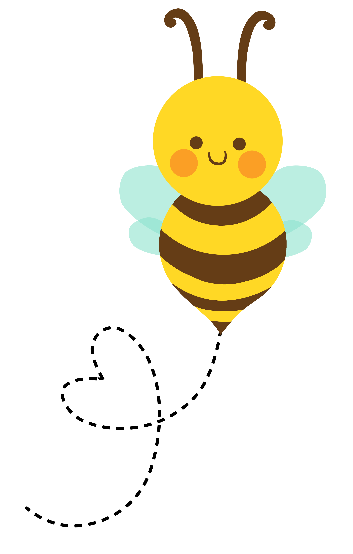 Busy Bee of the Week
Fuller